Práce ve skupinách
Juri Maslov, bulharský občan, přicestoval do Rakouska s rodiči a dvěma sourozenci ve věku 6 let a měl zde trvalý pobyt. V Rakousku navštěvoval školu, jeho rodiče zde pracovali a později získali rakouské občanství. Juri nemluví bulharsky, a nemá v zemi původu žádné vazby.
Juri měl ale turbulentní dospívaní, užíval drogy a zapletl se s místním gangem. V 14 a 15 letech byl opakovaně odsouzen soudem pro mladistvé za různá vlámání, krádeže, vydírání a další trestní činnost obdobného charakteru. Odseděl si trest 2 roky ve vězení.
Když mu bylo 16 let, rakouské úřady rozhodly, že pro opakovanou trestní činnosti není ve veřejném zájmu, aby Juri nadále pobýval v Rakousku a nařídily mu 10-letý zákaz pobytu v zemi. Ze země byl vyhoštěn po dovršení 18 let, tedy rok a půl po odpykání trestu, přičemž v mezidobí nespáchal žádný další trestní čin. 
Juri před ESLP namítá, že jeho vyhoštění z Rakouska a 10-letý zákaz pobytu je v rozporu s jeho právem na rodinný život (článek 8).
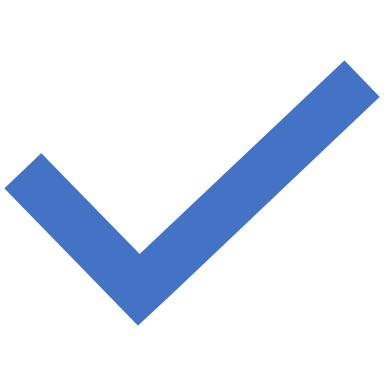 Práce ve skupinách
Měl Juri Maslov v Rakousku rodinný život?
Došlo k zásahu do jeho práva na rodinný život? Co přestavuje zásah?
Byl tento zásah v souladu se zákonem?
Sledoval tento zásah legitimní cíl? Jaký? 
Byl zásah přiměřený sledovanému cíli? (test proporcionality) Jaké zájmy vyvažujeme? Jaká kritéria je potřeba vzít v potaz? 

ZADÁNÍ: Posuďte případ ve světle relevantních kritérií v případe Üner proti Nizozemsku a rozhodněte, zda došlo k porušení čl. 8 EÚLP.
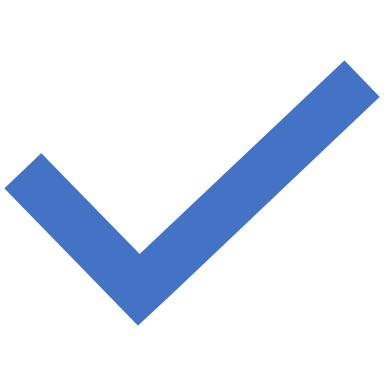 Práce ve skupinách
Üner proti Nizozemsku  - Kritéria pro posouzení přiměřenosti zásahu do rodinného života v případech ukončení pobytu cizinců:
povaha a závažnost trestného činu
délka pobytu v zemi, ze které má být vyhoštěn
doba, která uplynula od spáchání trestného činu, a chování stěžovatele během tohoto období
státní příslušnost dotčených osob (rodinných příslušníků)
rodinná situace, jako je délka manželství, a další faktory
zda partnerka o trestném činu věděla v době, kdy vstoupila do rodinného vztahu
zda má pár děti a pokud ano, kolik jim je let
závažnost obtíží, s nimiž se pravděpodobně partnerka setká v zemi, do které má být stěžovatel vyhoštěn
nejlepší zájem dětí, zejména závažnost obtíží, s nimiž se děti stěžovatele pravděpodobně setkají v zemi, do které má být vyhoštěn
pevnost sociálních, kulturních a rodinných vazeb stěžovatele s hostitelskou zemí a zemí, do které má být vyhoštěn
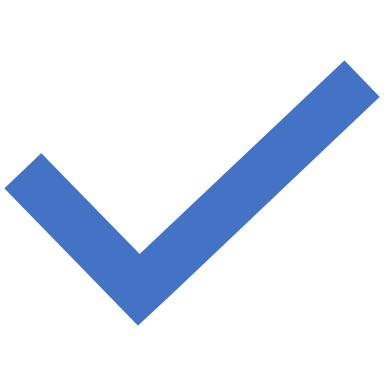